Figure 4 The three pairs of curved trajectories depict the course of decline in tracer binding in more (better side) ...
Brain, Volume 132, Issue 11, November 2009, Pages 2970–2979, https://doi.org/10.1093/brain/awp209
The content of this slide may be subject to copyright: please see the slide notes for details.
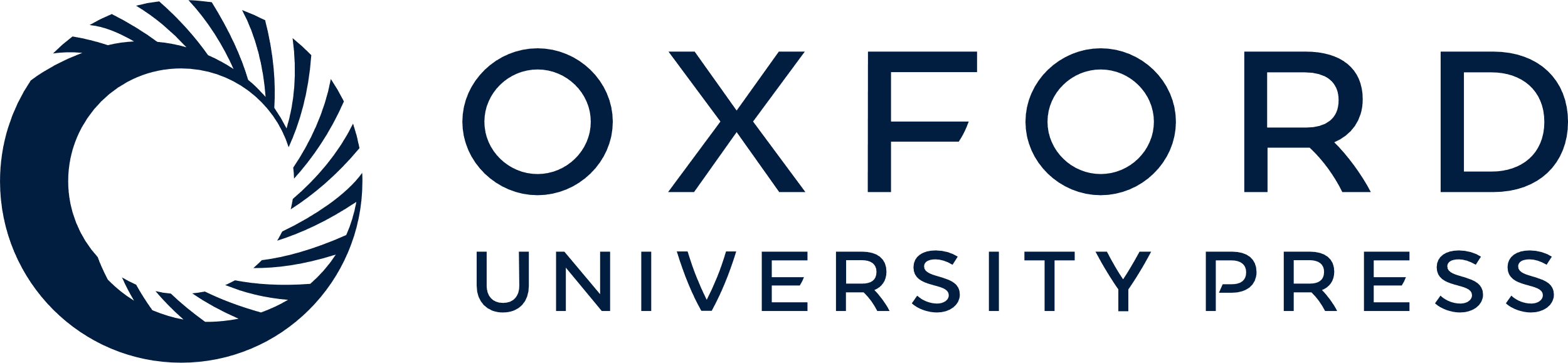 [Speaker Notes: Figure 4 The three pairs of curved trajectories depict the course of decline in tracer binding in more (better side) and less (worse side) affected striatum in sporadic Parkonson's disease DTBZ = (11C)(±)dihydrotetrabenazine; P1 = anterior putamen; P3 = posterior putamen.


Unless provided in the caption above, the following copyright applies to the content of this slide: © The Author (2009). Published by Oxford University Press on behalf of the Guarantors of Brain. All rights reserved. For Permissions, please email: journals.permissions@oxfordjournals.org]